Release 2.0 – The NBility model
Netbeheer Business Capability Model
April 2022
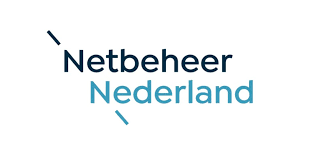 Content presentation: the NBility model
Description parts of the NBility model
This presentation contains the NBility model with the Business capabilities, the Value streams and the Business objects of a Grid operator.
This presentation contains animations.

The English descriptions of the business capabilities are in column F of excel file ‘NBility 2.0’
2
Business capabilities
Level 1
Guide the company
Serve
customers
Transport energy
Manage development and maintenance of energy grids
Measure energy flows and grids
Perform workon 
energy grids
Facilitate the energy market
Support the company
Business capabilities
Level 2
7. Guide the company
1. Serve
customers
2 Transport energy
3. Manage development and maintenance of energy grids
4. Measure energy flows and energy grids
5. Perform work on 
energy grids
6. Facilitate the energy market
.1. Serve market parties and maintain relations
.1. Serve customers and maintain relations
.1. Control energy transport
.1. Extend, replace and renew energy grids
.1. Obtain measurements
.1. Create and maintain work portfolio
.2. Acquire and manage contracts
.2. Restore energy transport
.2. Maintain energy grids
.2. Direct work execution
.2. Manage market data
.3. Invoice and collect
.3. Create transport and switching plans
.3. Establish energy grid guidelines and patterns
.2. Distribute measurements
.3. Execute work
.3. Perform/facilitate market processes
.4. Limit loss of income
.4. Support work
.4. Enable market data distribution
8. Support the company
Guide the company
Business capabilities
Niveau 3
3.1. Manage the development and maintenance of energy grids
2.1. Realise energy transport
1.1. Serve customers and maintain relations
6.1. Serve market parties and maintain relations
5.1. Create and maintain work portfolio
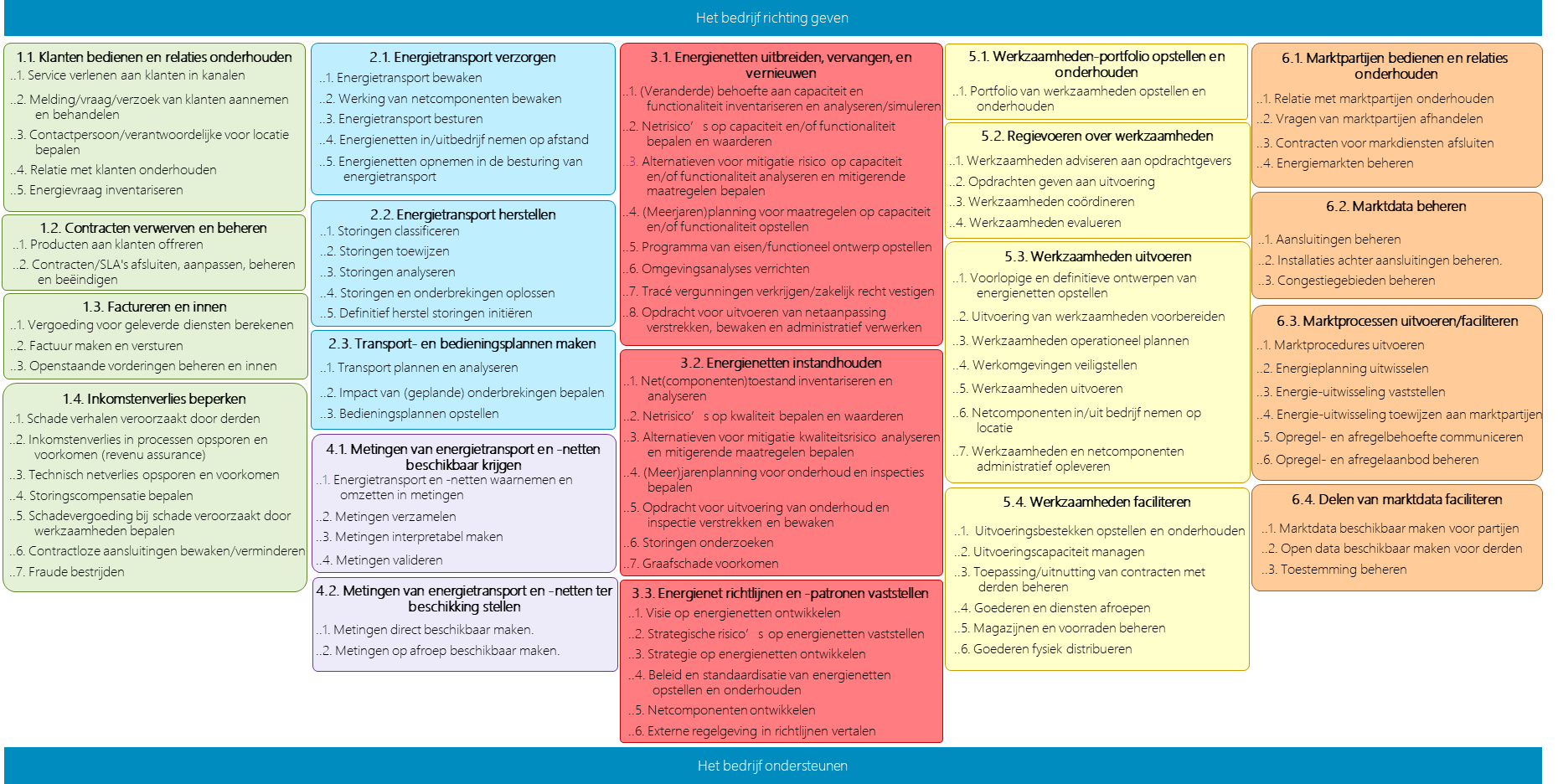 5.2. Direct work execution
6.2. Manage market data
2.2. Restore energy transport
1.2. Acquire and manage contracts
5.3. Execute work
1.3. Invoice and collect
6.3. Perform/facilitate market processes
2.3. Create transport and switching plans
3.2. Maintain energy grids
1.4. Limit revenue loss
4.1. Obtain measurements
6.4. Enable market data distribution
5.4. Support work
4.2. Distribute measurements
3.3. Establish energy grid guidelines and patterns
Support the company
Business capabilities per domain
Guide the company – Level 2
7. Guide the company
.2 Formulate vision, strategy and policies
.1 Research and analyse the market
.3 Monitor strategic and operational performance
.4 Define enterprise architecture
.5 Define and position brand
.6 Determe marketing and communication strategy
.12 Guarantee the financing of the company
.8 Monitor and adjust laws and regulations
.9 Develop and transform the organisation
.10 Manage research and innovation
.11 Develop industry collaboration
.7 Inform and manage stakeholders and other relations
6
Business capabilities per domein
Het bedrijf ondersteunen – Niveau 2
8. Support the company
.1 Manage knowledge, data and documents
.2 Guarantee information security and privacy
.3 Develop and maintain information provision
.4 Recruit, contract and manage suppliers
.5 Obtain and manage resources
.6 Manage office buildings and inventory
.7 Manage crisis's
.9 Monitor and influence customer experience
.12 Define, monitor, control and improve processes
.13 Provide external accountability
.14 Monitor and adjust quality
.8 Develop and manage products and services
.11 Manage Projects, Programs and Portfolios
.10 Conduct customer communication and campaigns
.15 Monitor and adjust safety, health and environment
.16 Monitor and adjust risks
.17 Monitor and manage finance
.19 Manage and monitor legal affairs
.20 Apply data science, engineering and analytics
.18 Recruit, develop and manage staff
7
Value streams
Value streams, Products and Markets
Value stream
Agree, connect and disconnect energy users
Reconstruct energy grids
Adjust energy grid plan driven
Maintain energy grids (maintenance + disturbance recovery)
Manage available energy grid capacity (near real time)
Transport energy (real time)
Allocate energy exchange to market parties
Distribute grid operator data
Product
Connection
Reconstructed energy grid
Future proof energy grid
Reliable energy grid
Transport capacity
Transported energy
Allocated energy exchange
Grid operator data
Market
Customer
Government, Customer
Society
Society, Customer
Society
Customer
Market party
Market party, Society
8
[Speaker Notes: Waardestromen]
Business objects
Level 1
Customer
Energy market
demander in
realization of connection service offered on
realization of transport service offered on
Work
Energy grid
Energy transport
on
over
of
of
Measurement
Business objects
All levels
Customer
Energy transport
Energy grid
Measurement
Work
Energy market
Customer
Transport control
Energy grid
Measurement
Work portfolio
Market party
Customer
Energy transport
Grid component
Measurement
Market party
Switching situation
Grid function
Work order
Market case
Customer interaction
Switching step
Grid component configuration
Work order
Energy market
Customer request
Upward or downward regulation
Environmental analysis
Market agreement
Potential request
Work activity
Grid component performance
Right in rem or route permit
Customer interaction
Preliminary or final design
Connection
Customer notification
Transport deviation
Grid change
Work plan
Connection
Customer case
Disturbance
Functional design
Deployment of people
Connection object
Outage
Grid calculation
Work activity
Large consumption meter
Customer agreement
Capacity bottleneck
Facility
Customer quote
Transport planning
Work resource
Grid modification order
Congestion area
Customer agreement
Transport calculation
Standard execution specification
Investment plan
Switching plan
Execution capacity
Market process
Customer settlement
Grid quality
Material
Market request
Customer invoice
Grid component condition
Equipment
Energy schedule or forecast
Quality bottleneck
Goods movement
Energy exchange
Maintenance or inspection plan
Execution permit
Market invoice
Maintenance or inspection order
Upward or downward regulation demand
Digging message
Upward or downward regulation offer
Grid policy
Data provision
Technical business standard
Consent from system user
Relations can be read in natural language by inserting articles and a conjugation of ‘(can) be’. For example:
A customer can be the submitter of a customer request
A customer request is the request for a customer quote
Etcetera
Business objects
Level 3
Customer
submitter of
by
to
with
concerning
Customer request
Potential request
Customer notification
Customer interaction
Customer case
Claim case
Compensation case
Missing contract case
Energy fraud case
Complaint case
Damage case
request for
Customer quote
Connection object
Facility
Consent from system user
Congestion area
Market request
Market case
Market invoice
for
concerning
acceptance of
to
to
in
submitter of
basis for
Customer agreement
Connection
Market party
Market agreement
subject of
active on
counterparty in
basis for
basis for
agreement about
or acceptance of
on
assigned to
Customer invoice
Energy exchange
Upward or downward regulation demand
Upward or downward regulation offer
request for
traded on
planned in
measured using
of
basis for
callout of
Energy market
Energy schedule or forecast
Large consumption meter
Measurement
Transport calculation
Switching situation
Upward or downward regulation
Energy transport
Grid component performance
of or using
on the basis of
of
over
at
at
realization of
Outage
Grid function
cause of or not available due to
cause of
cause of
in area of
in area of
cause of
deployed on
on the basis of
for
start or end of
Switching step
Disturbance
Investment plan
Quality bottleneck
Capacity bottleneck
Grid component
Grid calculation
Environmental analysis
Right in rem or route permit
Digging message
Primary grid component
planned in
planned in
basis for
Grid component configuration
of
planned in
mitigation of
mitigation of
Secondary grid component
Switching plan
Technical business standard
Grid modification order
Grid component condition
Small con-sumption meter
of
included in
basis for
Tertiary grid component
for
Execution specification
Functional design
Maintenance or inspection plan
Telecom component
Material
Equipment
Execution capacity
deployed as
in accordance with
in accordance with
planned in
for
of
of
from
Work plan
Preliminary or final design
Maintenance or inspection order
Execution permit
Goods movement
Deployment of people
basis for
for
for
for
for the execution of
for the execution of
Work order
Work activity
authorization for